مراجعة القراءة
Dr. Ehab Atta
1
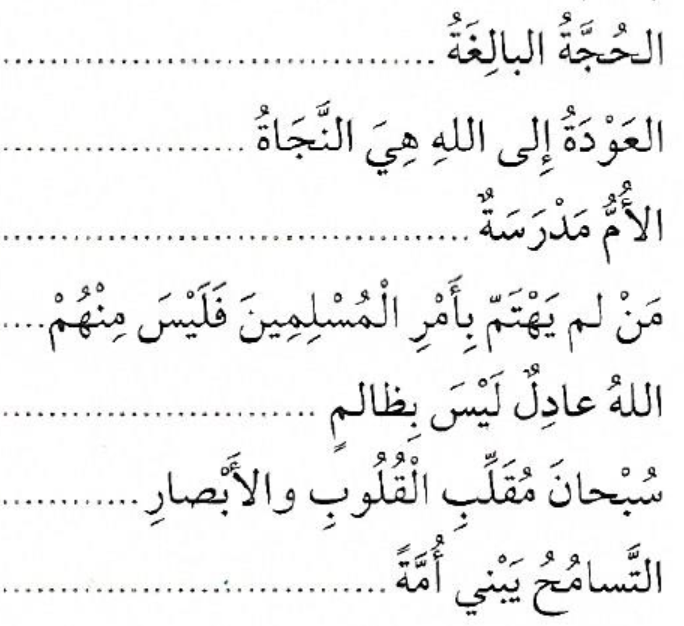 2
الحُجَّةُ البَالِغَة
Dr. Ehab Atta
3
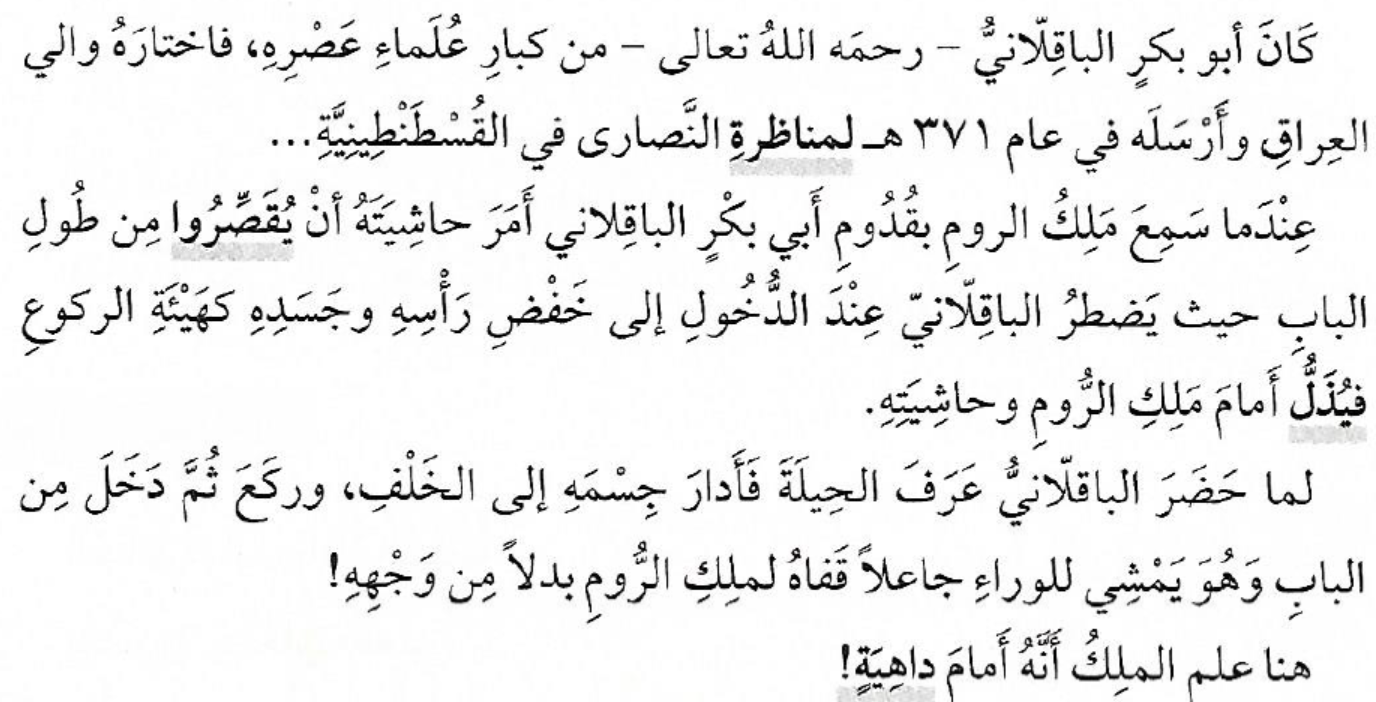 4
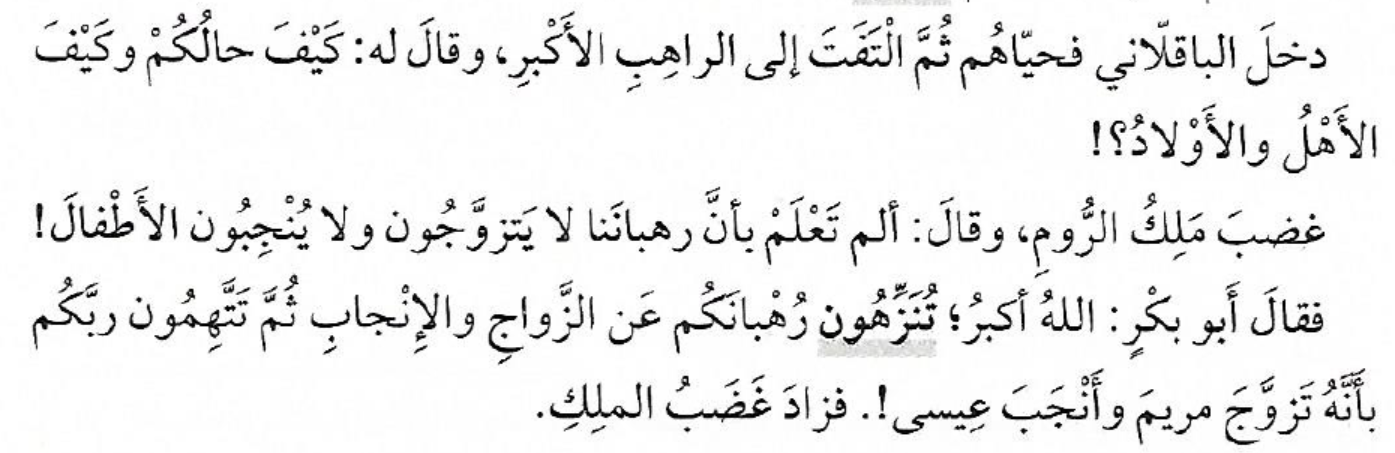 5
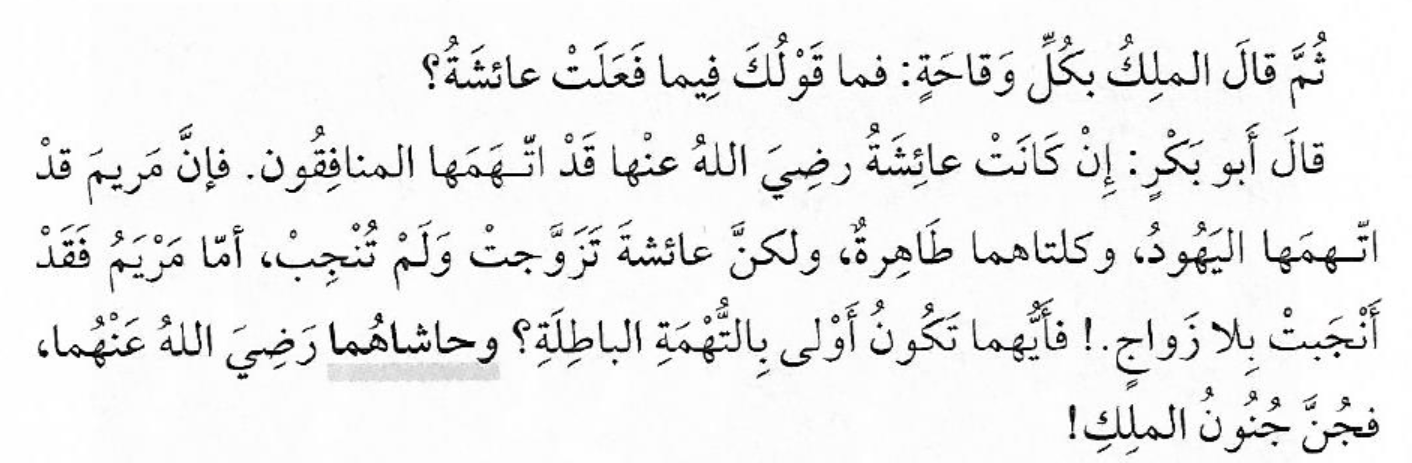 6
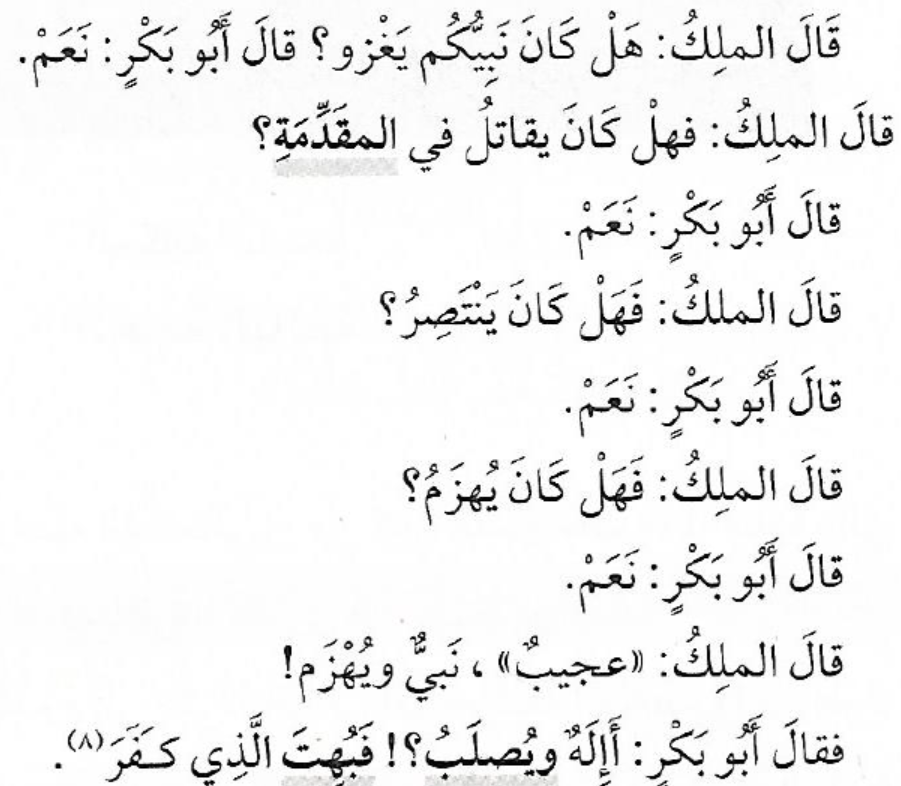 7
العَوْدَةُ إِلَى اللهِ هِيَ النَّجَاة
Dr. Ehab Atta
8
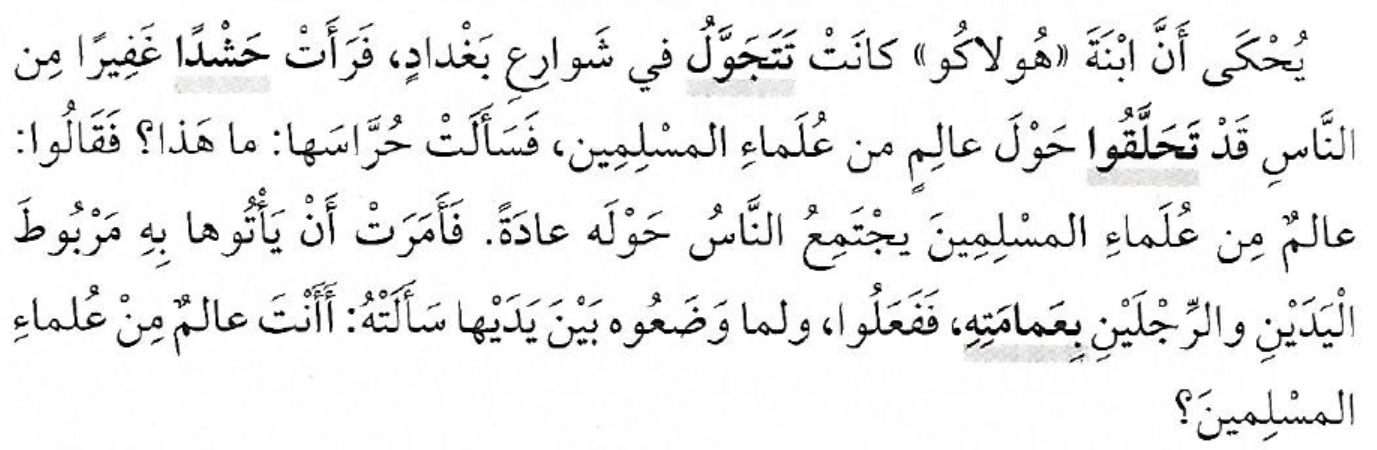 9
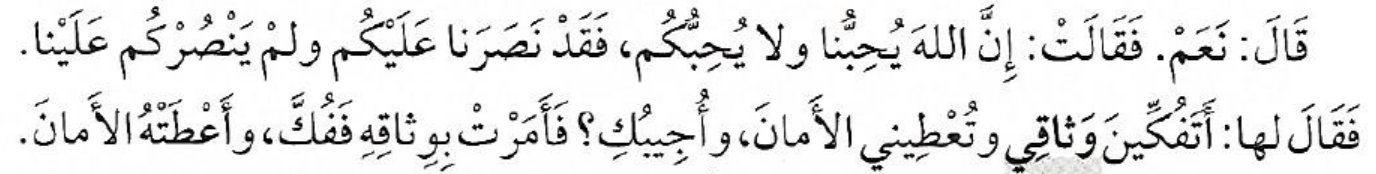 10
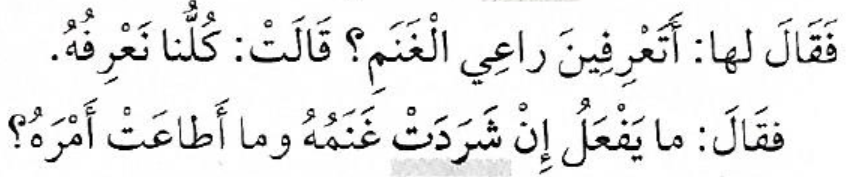 11
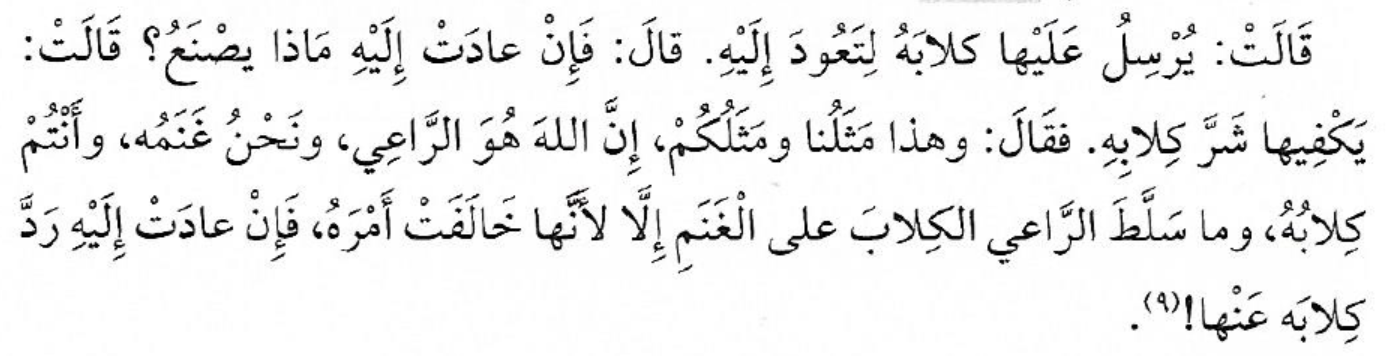 12
الأُمُّ مَدْرَسَة
Dr. Ehab Atta
13
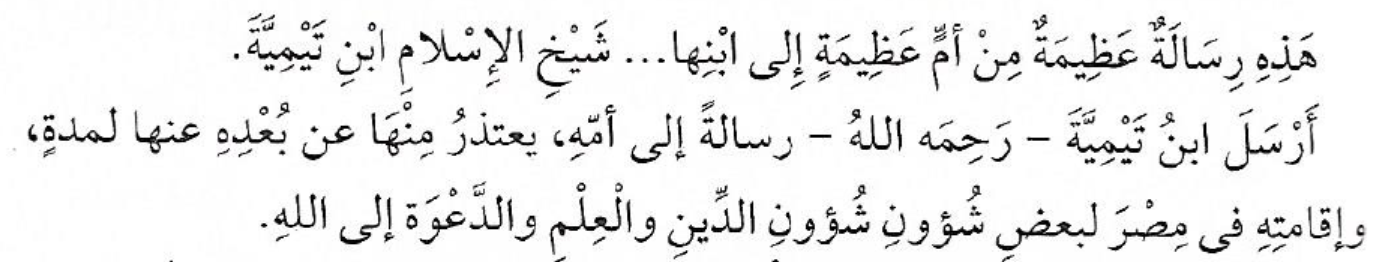 14
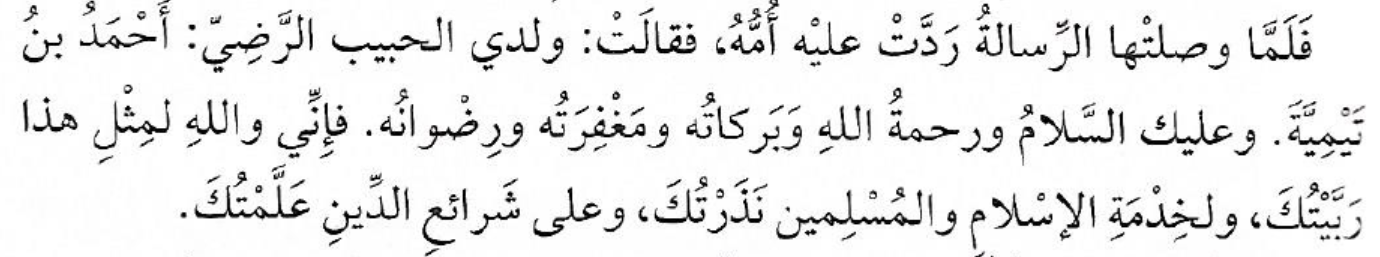 15
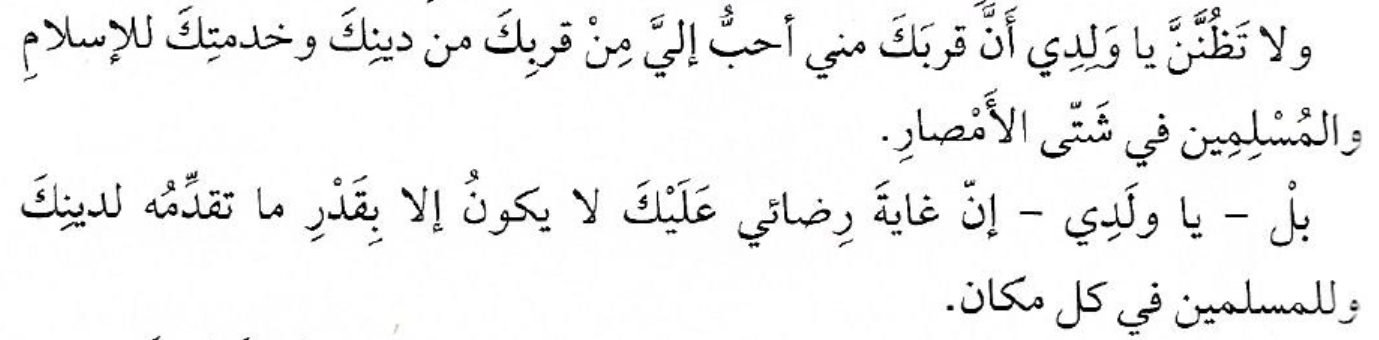 16
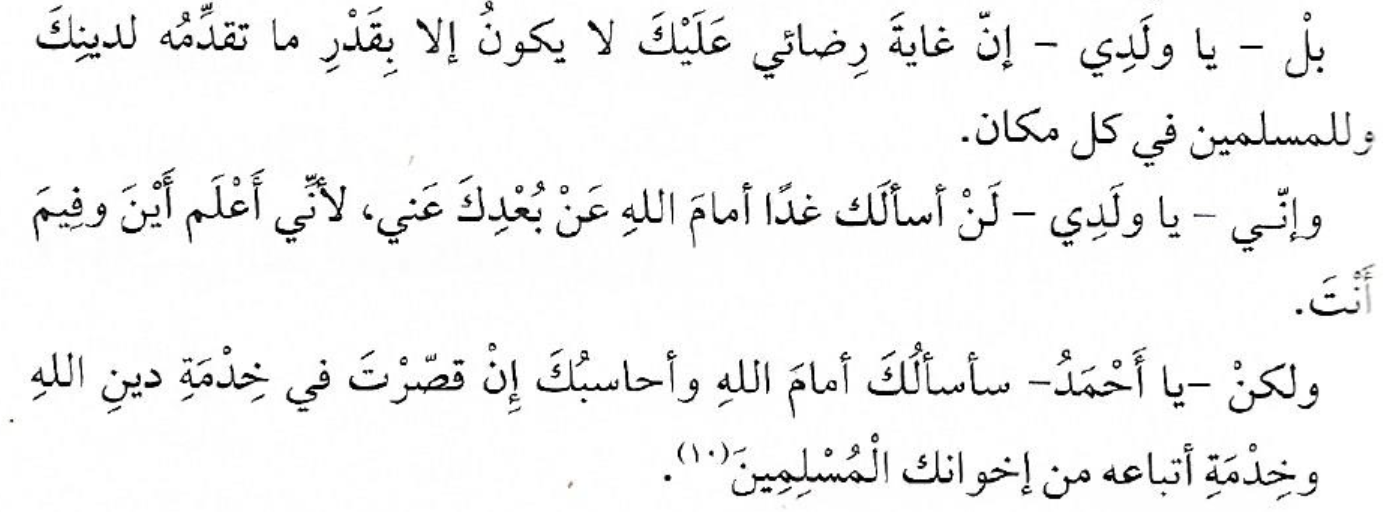 17
مَنْ لَمْ يَهْتَمّ بِأَمْرِ المُسْلِمِينَ فَلَيْسَ مِنْهُم
Dr. Ehab Atta
18
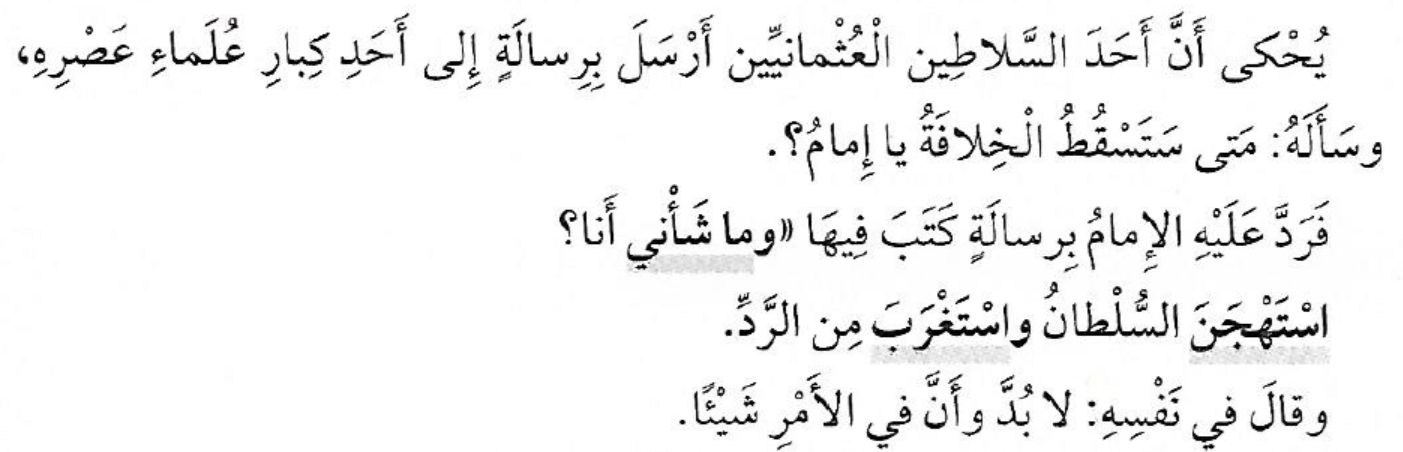 19
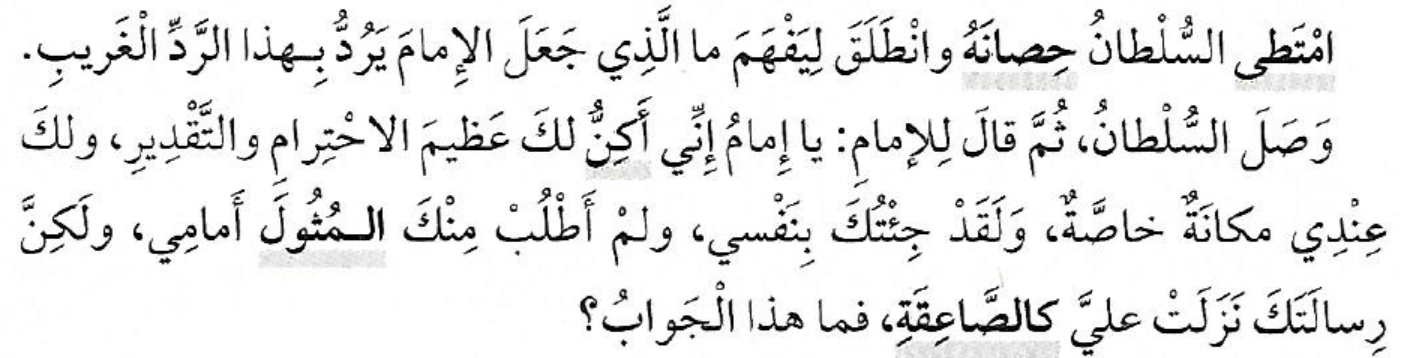 20
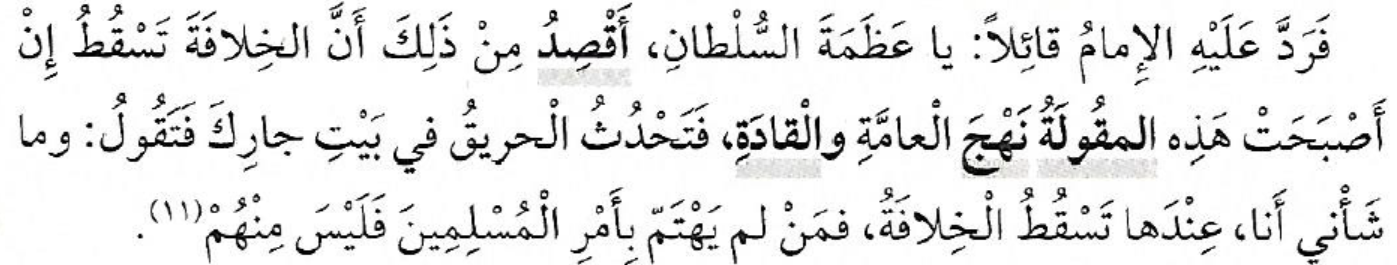 21
اللهُ عَادِلٌ لَيْسَ بِظَالِم
Dr. Ehab Atta
22
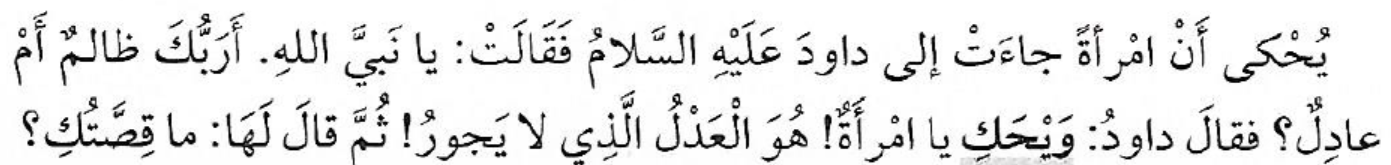 23
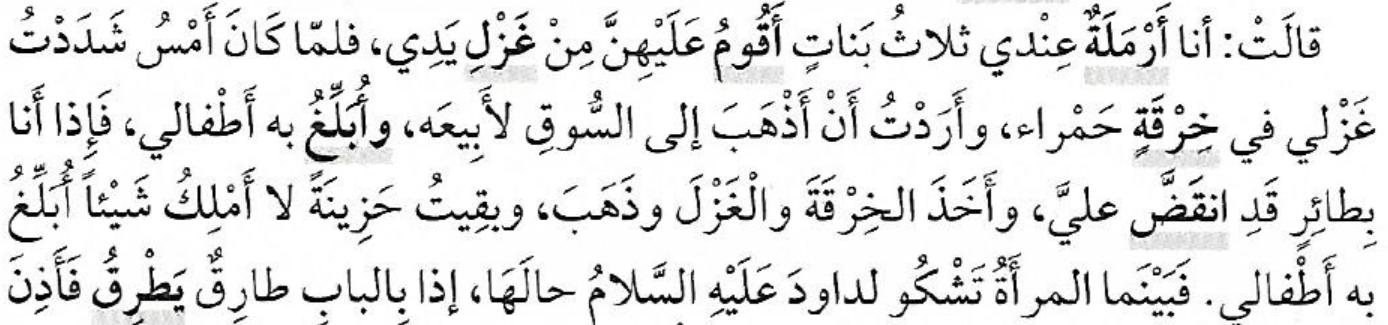 24
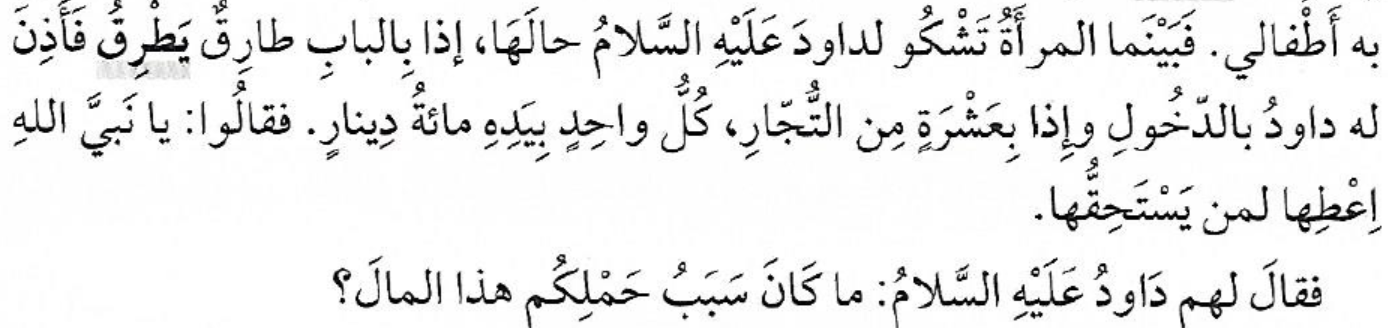 25
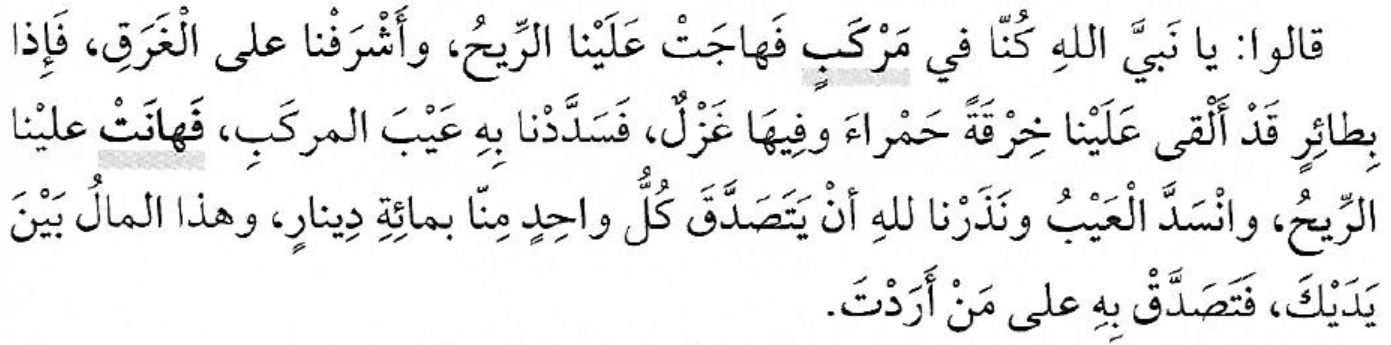 26
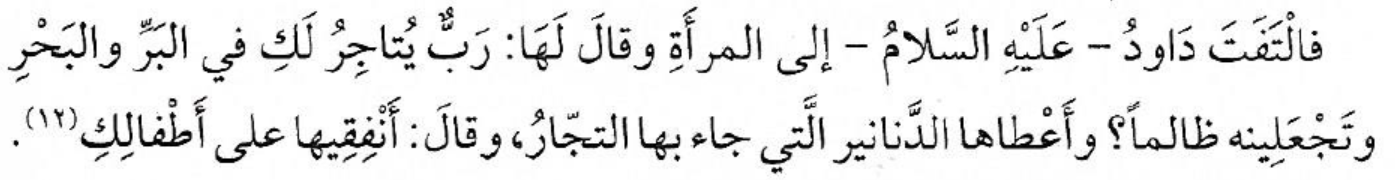 27
سُبْحَانَ مُقَلِّبِ القُلُوبِ وَالأَبْصَارِ
Dr. Ehab Atta
28
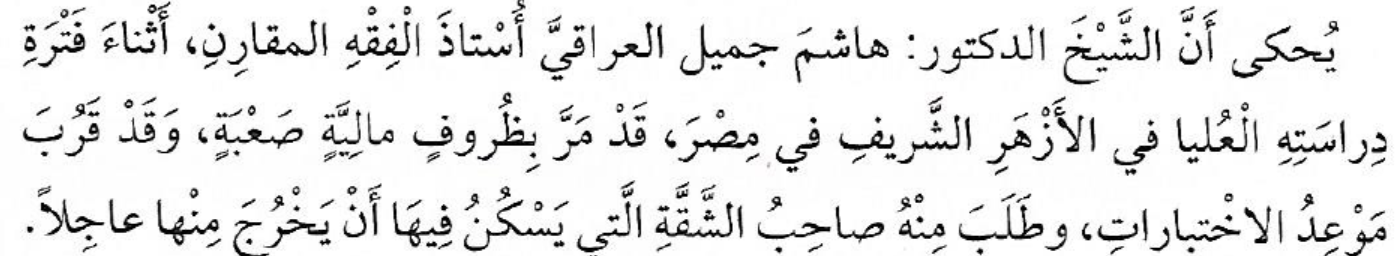 29
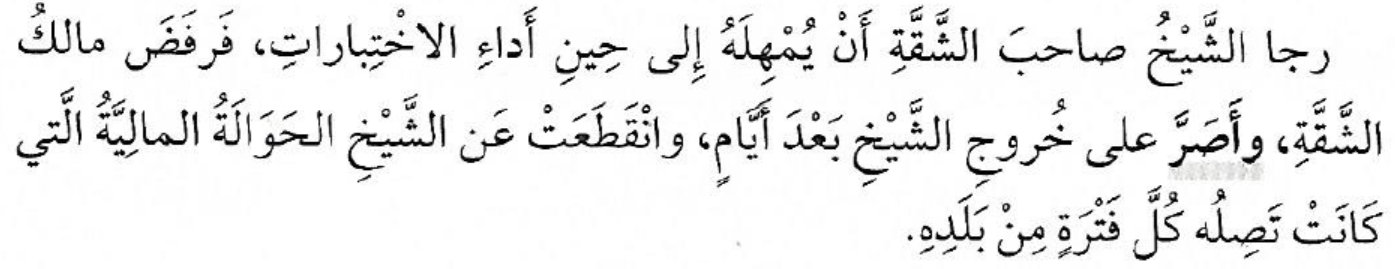 30
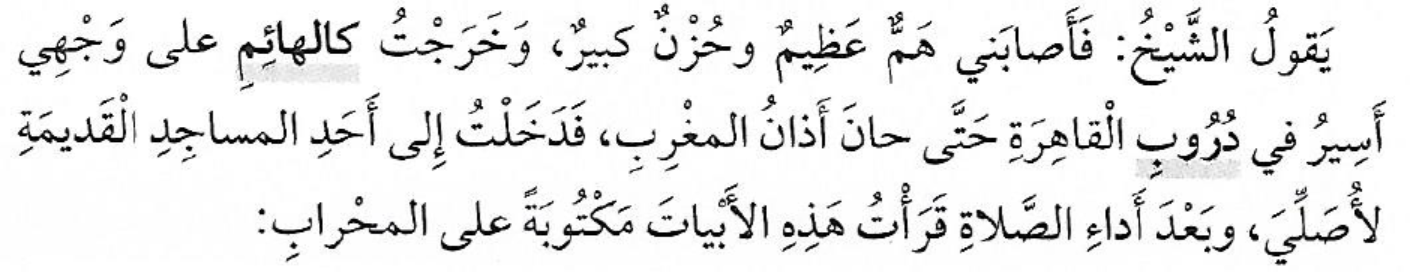 31
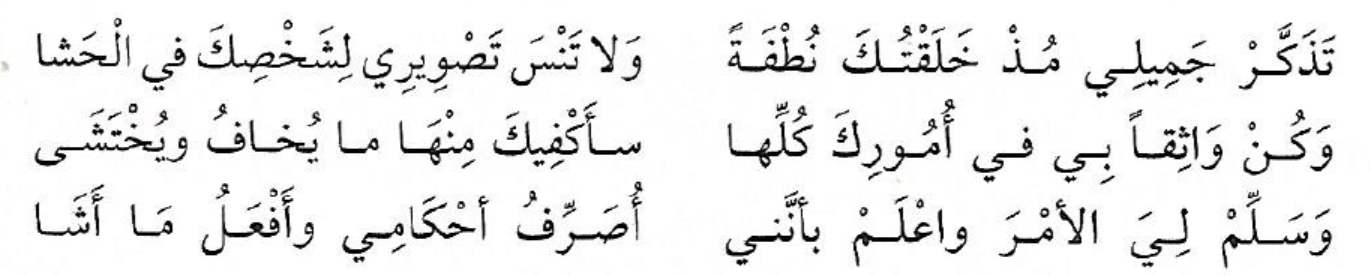 32
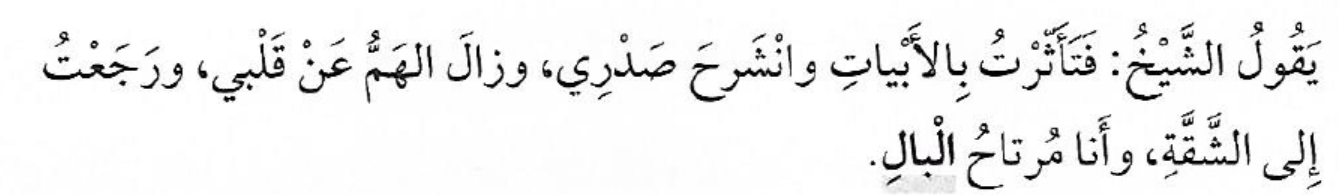 33
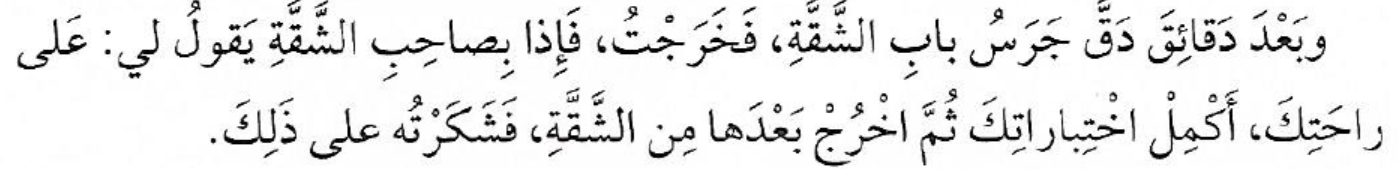 34
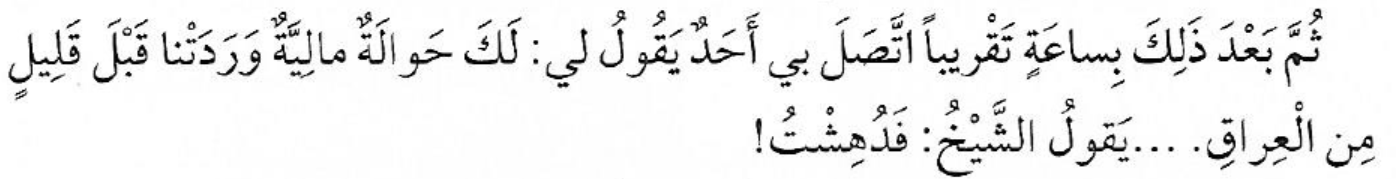 35
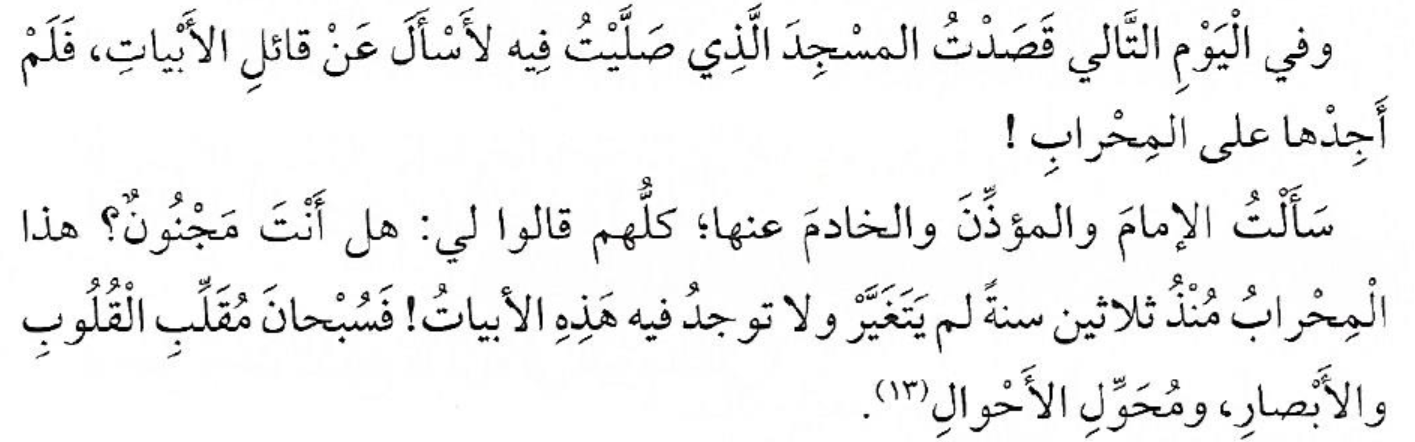 36
التَّسَامُحُ يَبْنِي أُمَّة
Dr. Ehab Atta
37
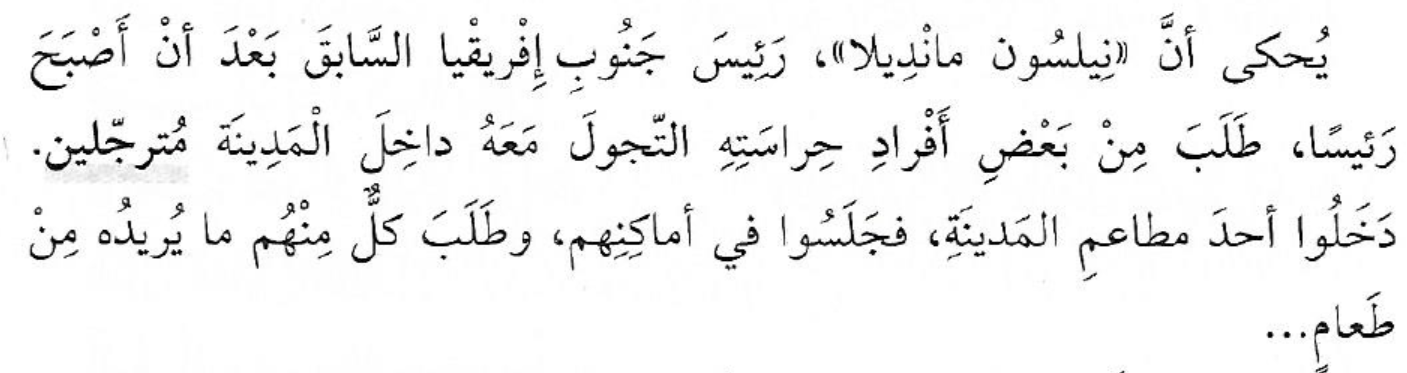 38
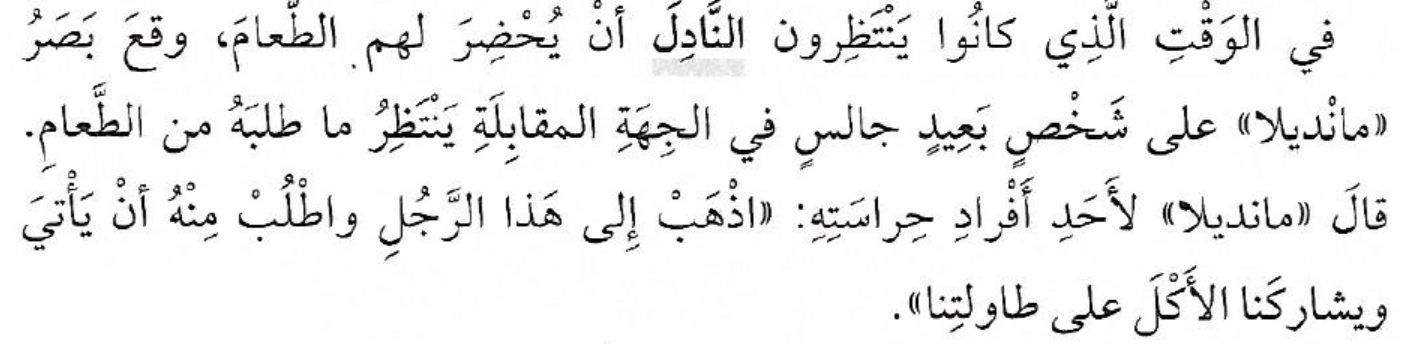 39
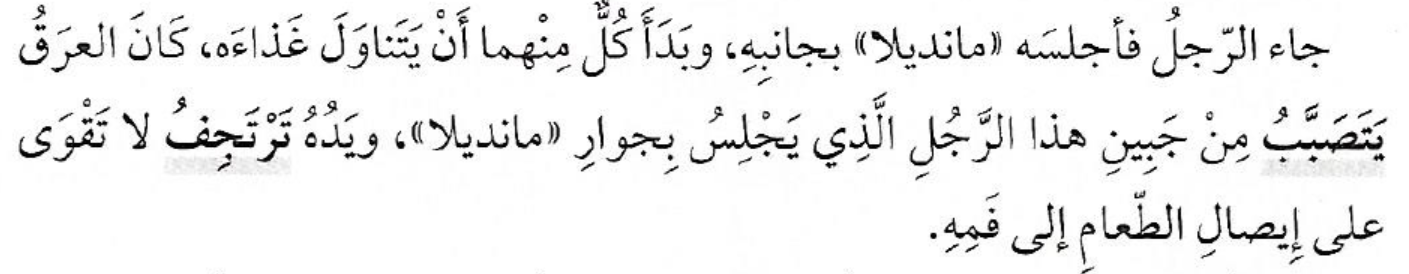 40
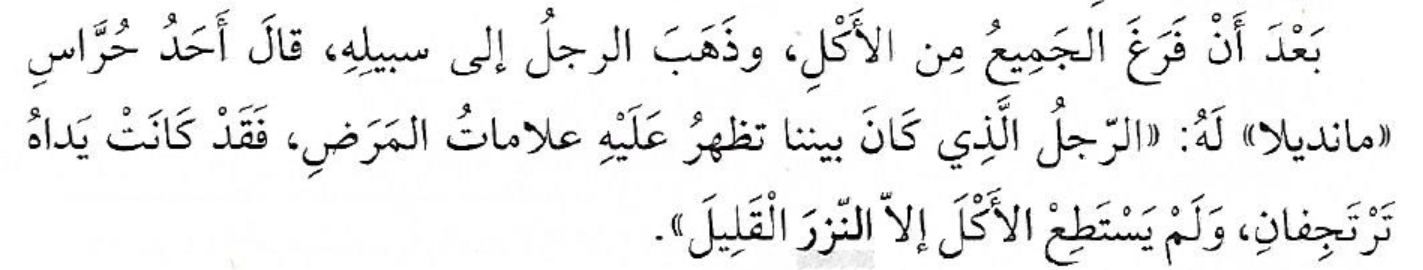 41
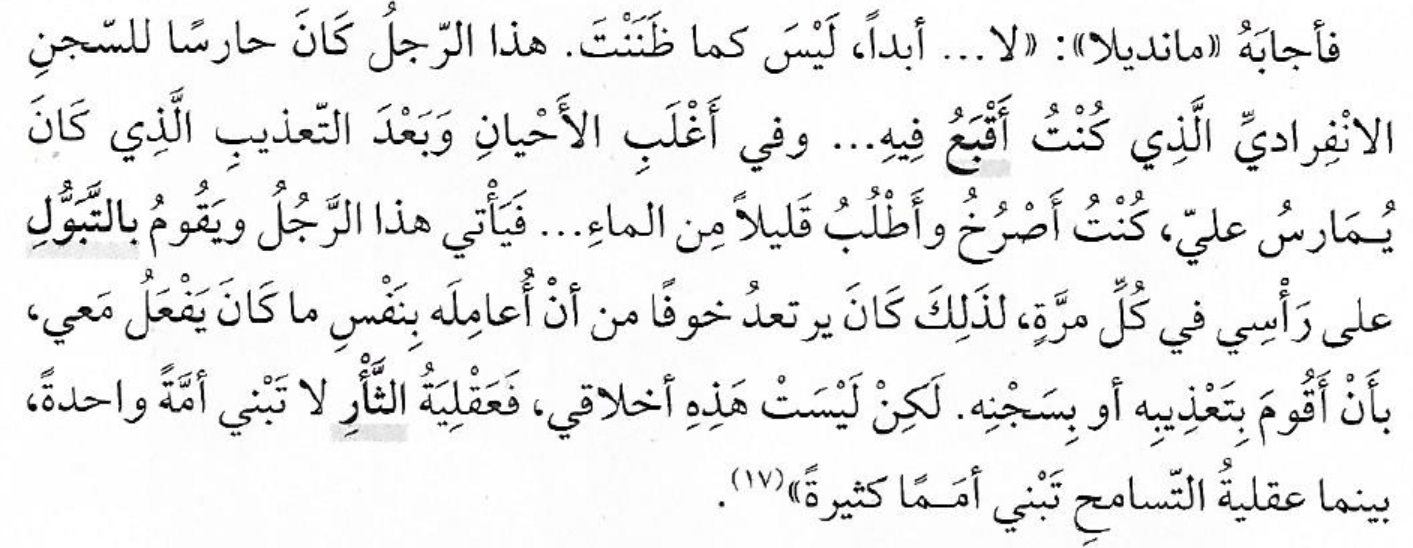 42
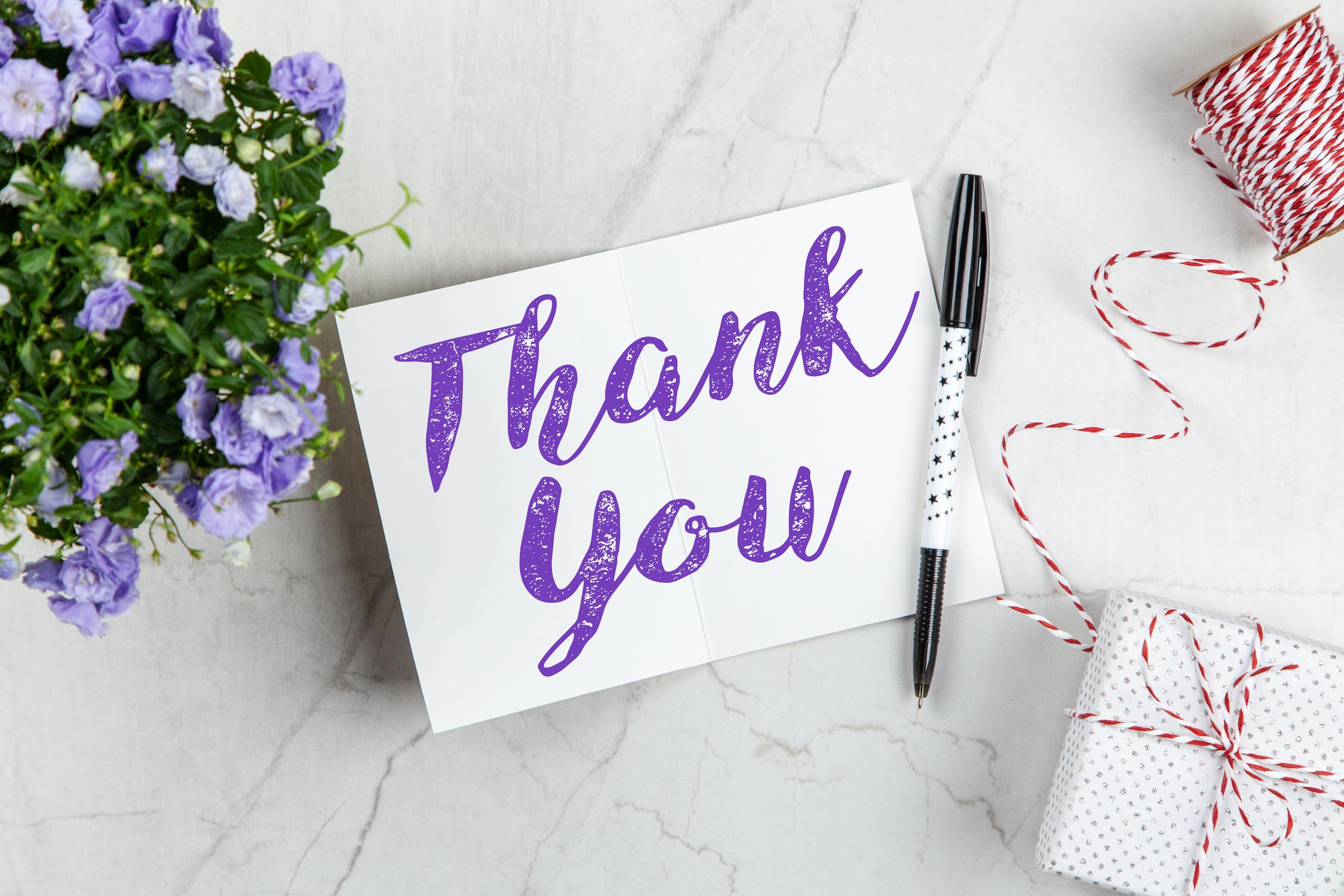 43